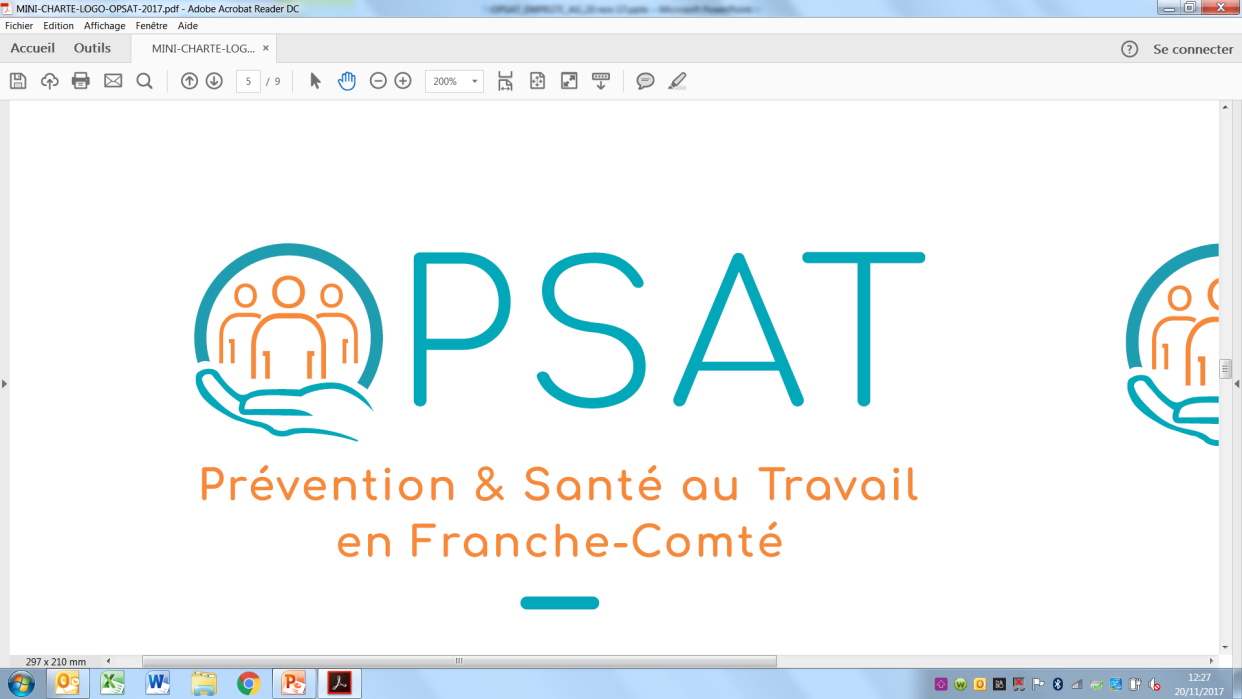 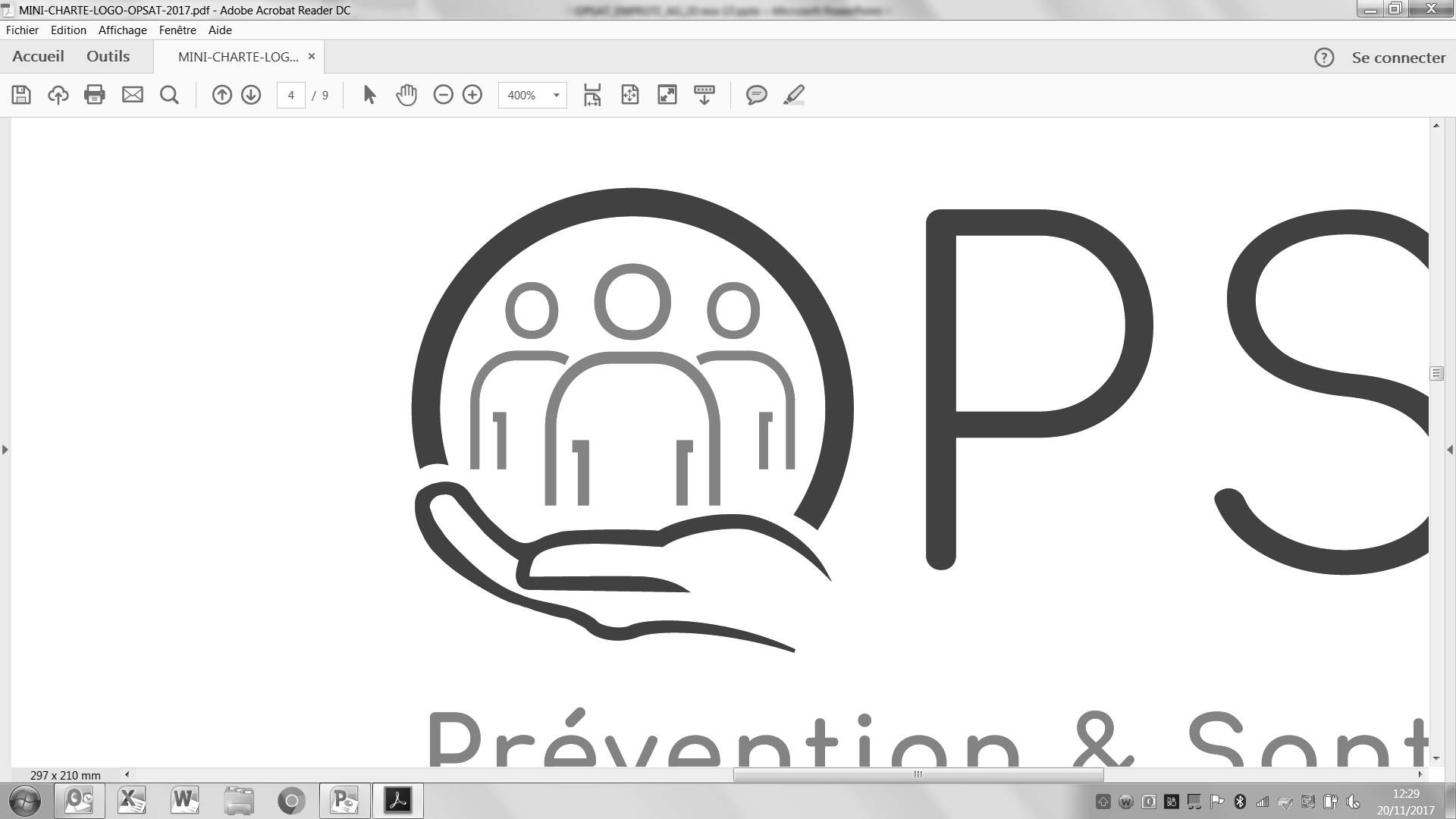 Rapport du Directeur Général
2023
Assemblée Générale Ordinaire – 11 juin 2024
Rappel contextuel
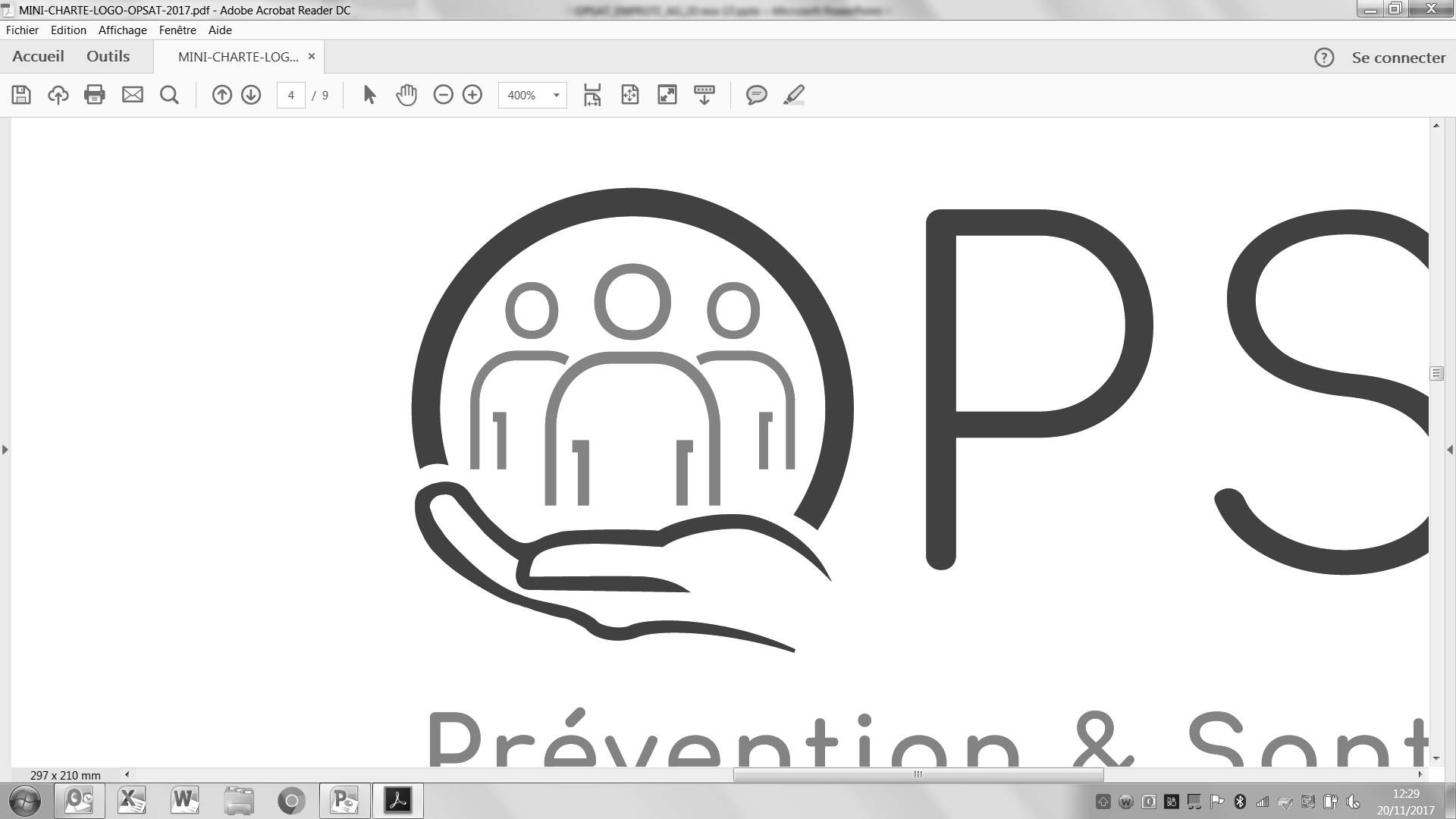 Contexte de réforme et de certification (en attente encore de quelques décrets)

Offre socle de service et Offre spécifique actives

Manque 4 Médecins en fin 2023

Travail préparatoire du Projet de Service et dépôt de la demande de renouvellement  d’agrément
Effectifs au 31 décembre 2023
(205 salariés / 193,91 ETP)
LE MÉDECIN DU TRAVAIL
45 salariés /  39,04 ETP    

L’INFIRMIER(E) EN SANTÉ AU TRAVAIL
48 salariés / 45,97 ETP     

L’ASSISTANT(E) MÉDICAL(E) ET D’EQUIPE PLURIDISCIPLINAIRE
45 salariés/43,46 ETP   

L’ASSISTANT(E) DE SERVICE  DE SANTÉ AU TRAVAIL (ASST)
20 salariés / 19,42ETP   

L’INTERVENANT(E)  EN PRÉVENTION DES RISQUES PROFESSIONNELS (IPRP)
17 salariés / 16,74 ETP       

L’ASSISTANTE SOCIALE ET  LES CONSEILLERES EN EMPLOI
5 salariés / 4,81 ETP   

SERVICE FORMATION
0 salariés/ 0 ETP        

SUPPORT ET TECHNIQUE
11 salariés / 11,12 ETP  

PERSONNEL ADMINISTRATIF ET DIRECTION
14 salariés / 13,35 ETP
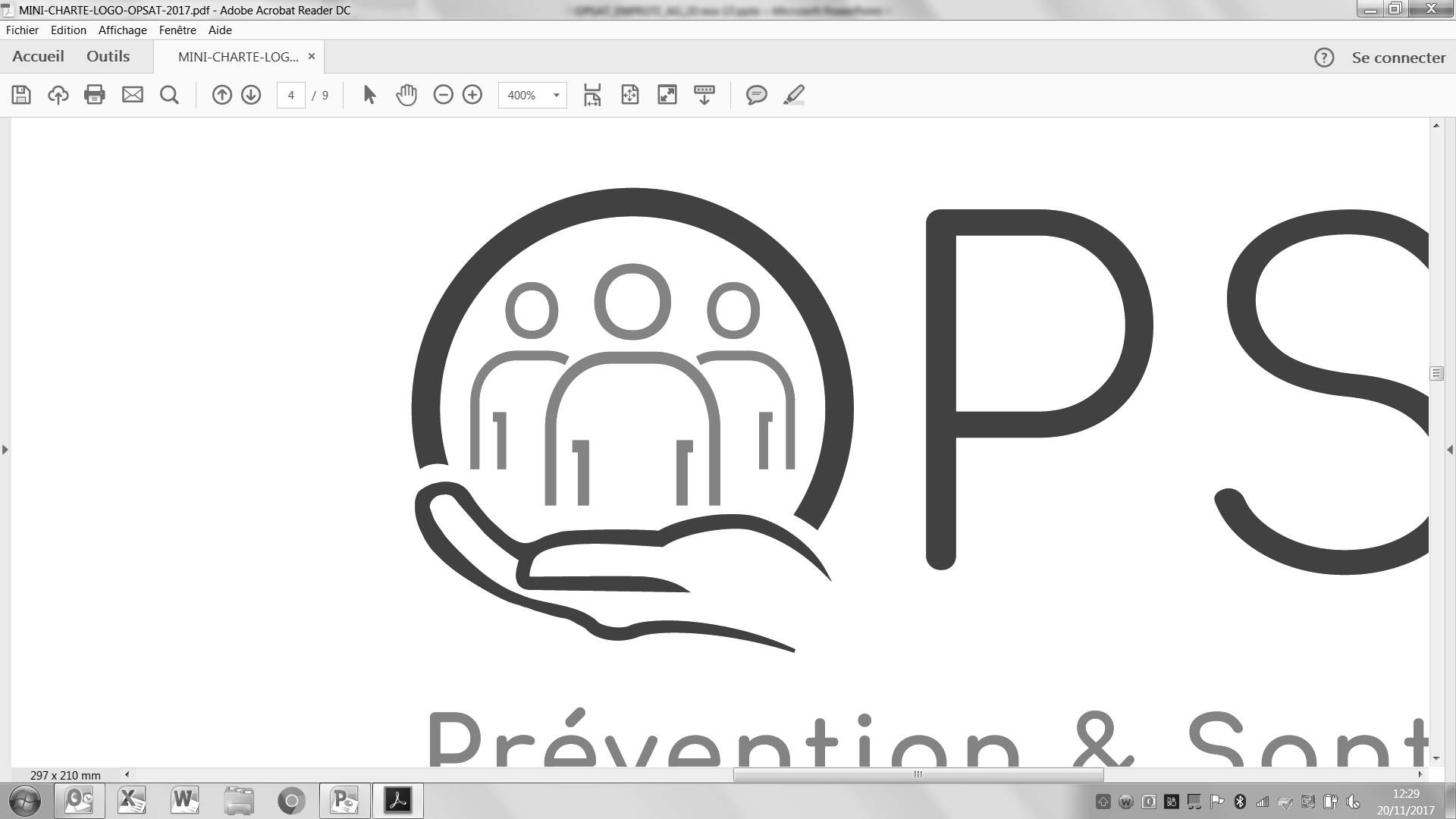 Effectifs au 31 décembre 2023
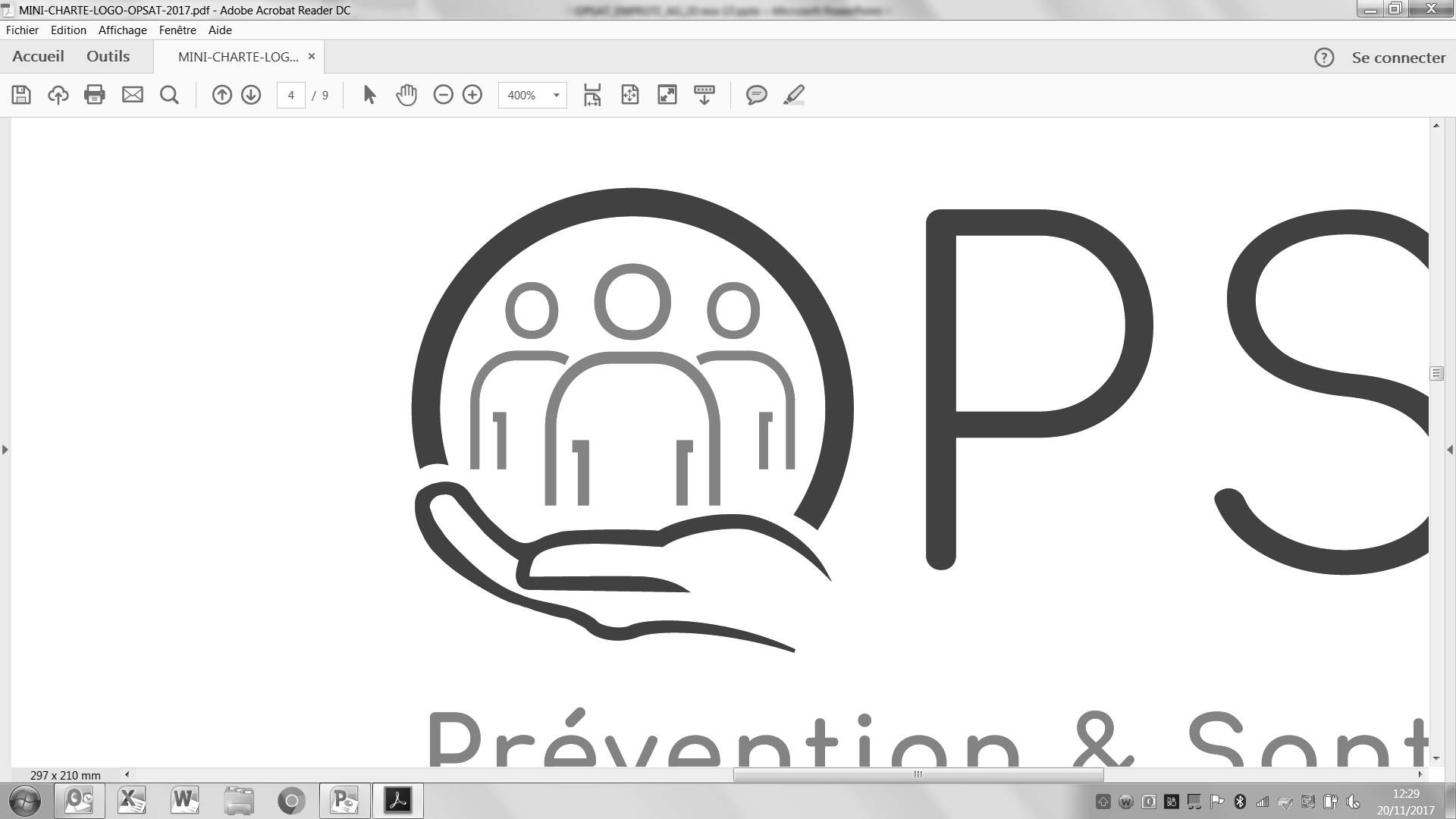 [Speaker Notes: Les postes vacants de Médecins du Travail place OPSAT dans une situation inférieure au régional et au national en fin 2022. Toutefois, une partie est compensée par la présence d’IDEST plus conséquente.
La part d’ATST et d’Assistante médicale se cumule pour se comparer au deux autres niveaux.
Le manque repose essentiellement sur des postes d’ATST. OPSAT dispose aussi de moins d’assistantes médicales.
Le nombre d’IPRP doit être relevé au sein des SPSTI pour faire face à la réalisation de l’offre de service. Certains SPSTI ont déjà entaé cette démarche au niveau national. 
Du point de vu Adminiistratif, nous sommes à peine inférieur à la moyenne nationale. En BFC, 50% des SPSTI sont de petites tailles – de 70 000 salariés) et ont des besoins moins importants. Toutefois, il peut y avoir un problème de classification avec un report de l’administratif dans les assistantes médicales pour certains SPSTI BFC.]
NOS EFFECTIFS DU SECTEUR PRIVE
Effectifs du privé
2022
2023
14 882
adhérents suivis début d'année
14 732
adhérents suivis début d'année
Au 31/12/2023
197 710
salariés suivis début d'année
217 926
salariés suivis début d'année
Répartition des adhérents du secteur privé par taille
1 078
nouveaux adhérents sur l'année
1 124
nouveaux adhérents sur l'année
1 726
nouveaux salariés par adhésion
27 091
nouveaux salariés hors adhésion
3
NOS EFFECTIFS DU SECTEUR PUBLIC
Effectifs du public
2022
2023
379
adhérents suivis début d'année
396
adhérents suivis début d'année
Au 31/12/2023
9 255
salariés suivis début d'année
9 752
salariés suivis début d'année
Répartition des adhérents du secteur public par type
7
nouveaux adhérents sur l'année
6
nouveaux adhérents sur l'année
1 451
nouveaux salariés par adhésion
919
nouveaux salariés hors adhésion
4
NOS EFFECTIFS EN TOTALITE
Effectifs du privé
2022
2023
15 261
adhérents suivis début d'année
15 128
adhérents suivis début d'année
206 965
salariés suivis début d'année
227 678
salariés suivis début d'année
1 078
nouveaux adhérents sur l'année
1 124
nouveaux adhérents sur l'année
1 726
nouveaux salariés par adhésion
27 091
nouveaux salariés hors adhésion
3
NOS EFFECTIFS SALARIES SUIVIS
Salariés suivis
Sur 2023
Au 31/12/2023
Au 01/01/2023
Calculé sur la base du type de contrat

1 142
saisonniers suivis au moins un jour
Calculé sur la base du type de contrat

404
saisonniers suivis
Calculé sur la base du type d'entreprise
Calculé sur la base du type d'entreprise
18 095
multi employeurs suivis en début d'année
78
salariés de particulier employeur suivis
100
salariés de particulier employeur suivis au moins un jour
5 944
apprentis suivis
7 943
apprentis suivis au moins un jour
10 250
intérimaires suivis
10 250
intérimaires suivis au moins un jour
4 236
salariés de travailleur éloigné suivis
5 133
salariés de travailleur éloigné suivis au moins un jour
3
travailleurs indépendants suivis
3
travailleurs indépendants suivis au moins un jour

5
dirigeants non salarié suivis au moins un jour
7
salariés de travailleur détaché suivis
7
salariés de travailleur détaché suivis au moins un jour
4
dirigeants non salariés suivis
5
TYPE DE SUIVI
Adhérents et salariés suivis - sur l'année
Au 31/12/2023
Répartition des salariés par type suivi et catégorie entreprise
Répartition des salariés SIR par catégorie entreprise
6
ACTIONS EN MILIEU DE TRAVAIL
AMT
Du 01/01/2023 au 31/12/2023
Sur 2023
103
FE terminées pour les nouveaux adhérents
2 516
entreprises concernées par une AMT terminée sur l'année
5 664
AMT terminées sur l'année
632
AMT en cours en fin d'année
169
FE ou MAJ en cours en fin d’année
AMT en cours au 31/12 par type
AMT terminées par type
7
SUIVI FICHE D’ENTREPRISE
Retard FE
Retard AMT prévention primaire
Au 31/12/2023
DUERP générés ou importés durant l'année
9
VISITES REALISEES
Visites
Répartition des visites par typologie
Sur 2023
77 056 
visites réalisées
65 006
personnes différentes vues en visite
10
VISITES REALISEES
Visites
Sur 2023
77 056 
visites réalisées
3 020 
Entretiens infirmiers
84 434
Consultations et entretiens réalisées
1 179
Consultations spécialisées
3 172
visites réalisées non répertoriées (MEDTRA)
7
Vaccinations
Absentéisme
% absentéisme	% absentéisme infirmier
9,8 %	7,8 %
% absentéisme médecin
% absentéisme visio
6,0 %
2,1 %
10
MAINTIEN EN EMPLOI ET INAPTITUDE
Visites
Sur 2023
215 393
examens complémentaires réalisés en visite
Avis d'inaptitude émis sur l'année
2 153
prescriptions émises
6 013
adaptations postes
4 946
personnes concernées adaptations de poste
12
VISITES REALISEES PAR LES IDEST
Suivi individuel des salariés
Au 31/12/2023
Visites avec demande de revue par le médecin
VIP IDEST avec revue en consultation embauche par un médecin
revues par le médecin dans les 3 mois
revues par le médecin dans les 6 mois
revues par le médecin dans les 9 mois
revues par le médecin dans les 12 mois
397
506
566
579
VIP IDEST avec revue en consultation périodique par un médecin
revues par le médecin dans les 3 mois
revues par le médecin dans les 6 mois
revues par le médecin dans les 9 mois
revues par le médecin dans les 12 mois
275
393
432
438
Salariés suivis selon leur date de dernière visite et leur type de suivi
Répartition des salariés par type suivi et catégorie entreprise
# salariés suivis avec
une visite réalisée dans les 5 ans
# salariés suivis SI avec une visite réalisée dans les 5 ans
# salariés suivis SIA avec une visite réalisée dans
les 3 ans
# salariés suivis SIR avec une visite réalisée dans les 2 ans
135 803
90 870
4 326
29 867
13
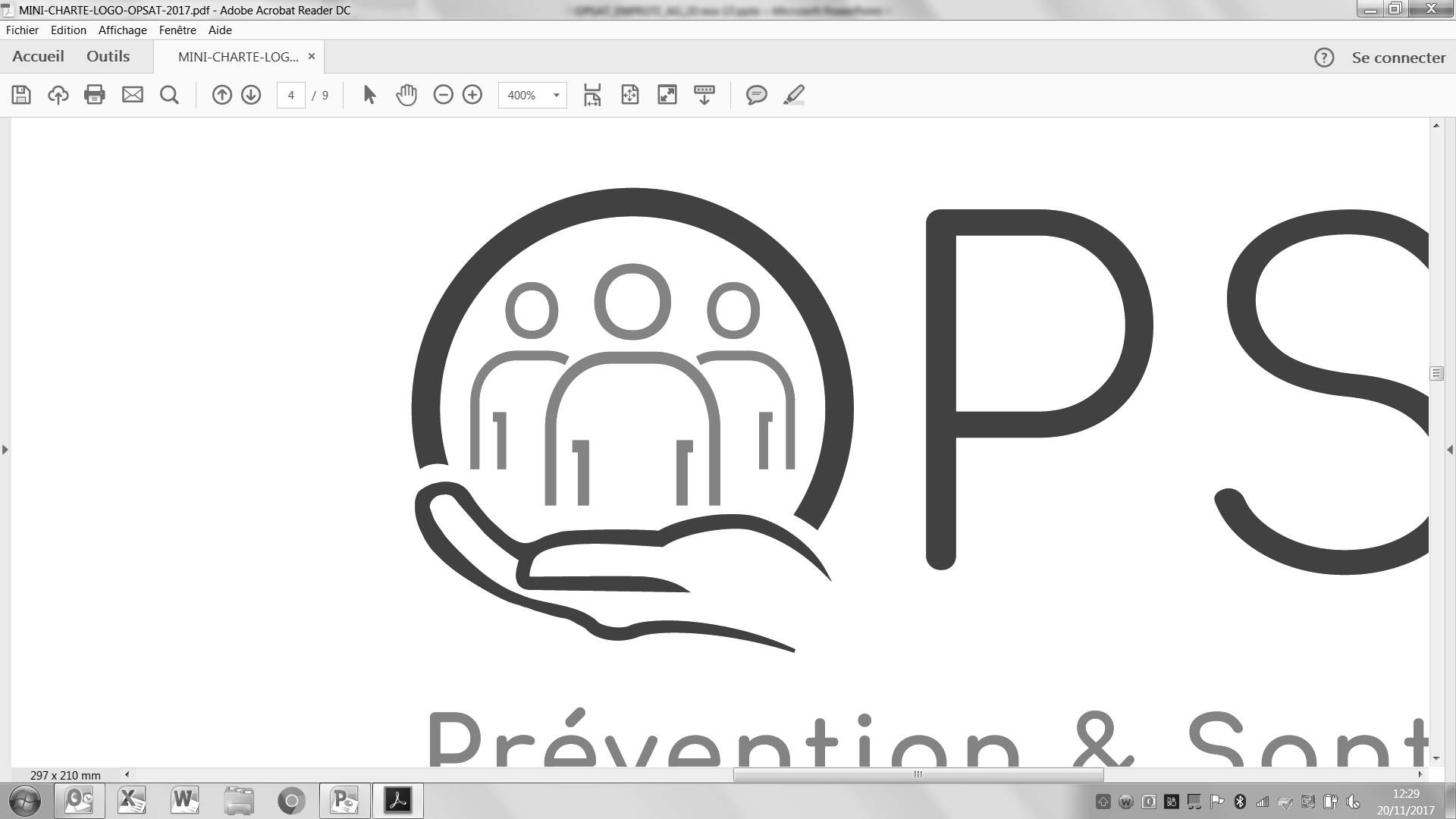 Rétrospective Communication 2023 et Actions Transversales
Ou Professionnel de santé
     (Collaborateur,     
     interne, IDEST)
    sous protocole.
Que se passe-t-il chez nos adhérents ?
Forum Saisonnier :  SOGESTAR – février 2023
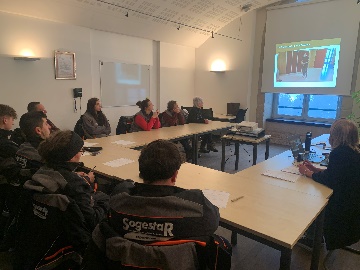 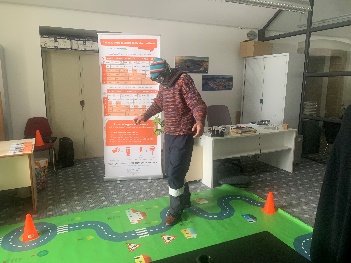 Safety Day CARREFOUR MARKET / CARIMA – 28.03.2023
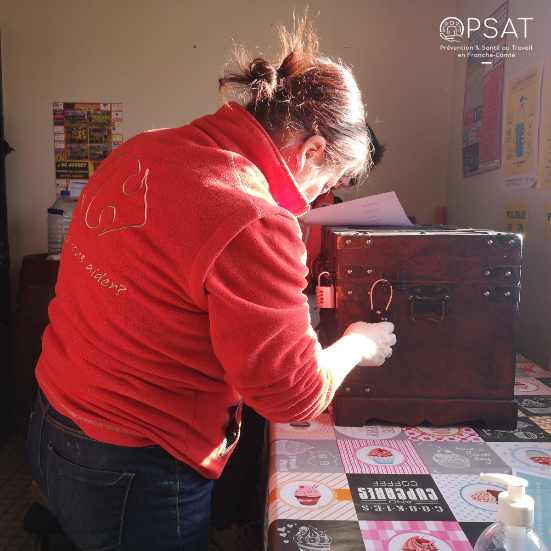 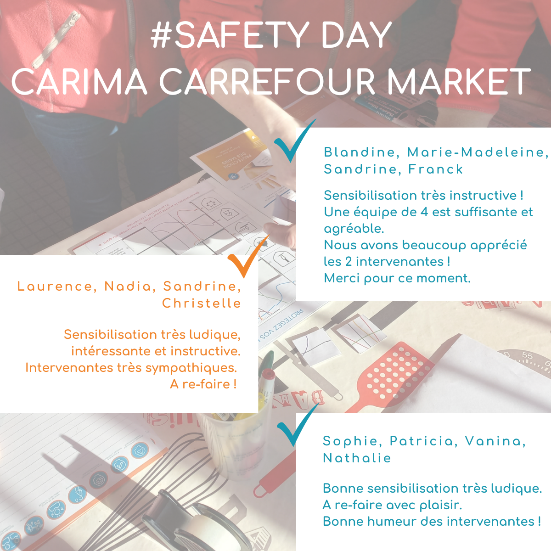 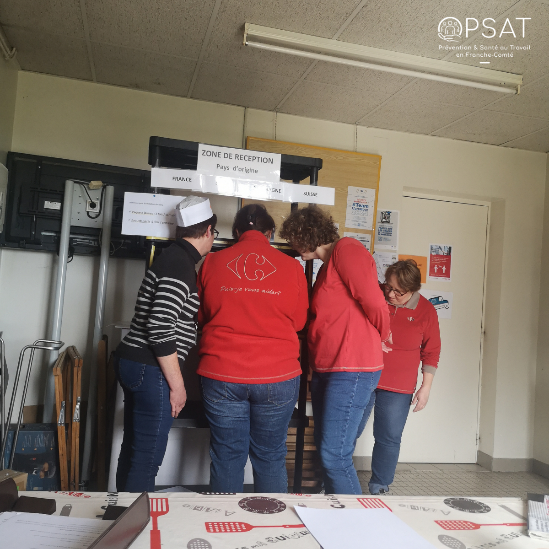 Que se passe-t-il chez nos adhérents ?
Safety Day LUFKIN GEARS – 28.04.2023







Safety Day APERAM – 12.06.2023 & 16.06.2023
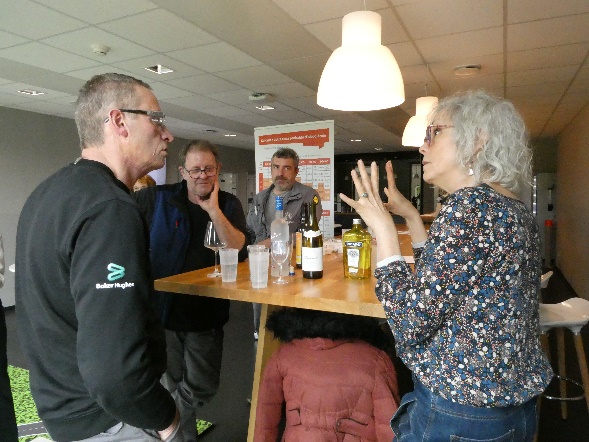 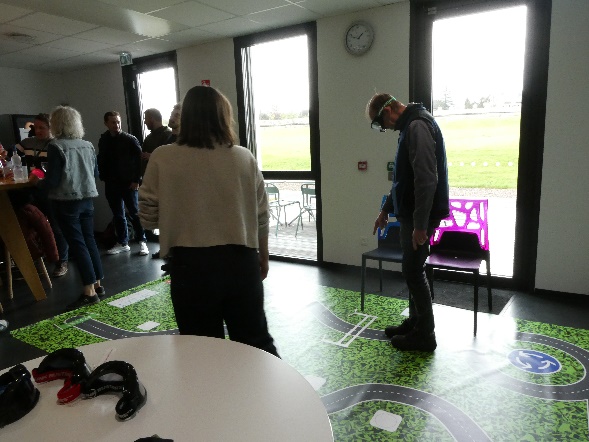 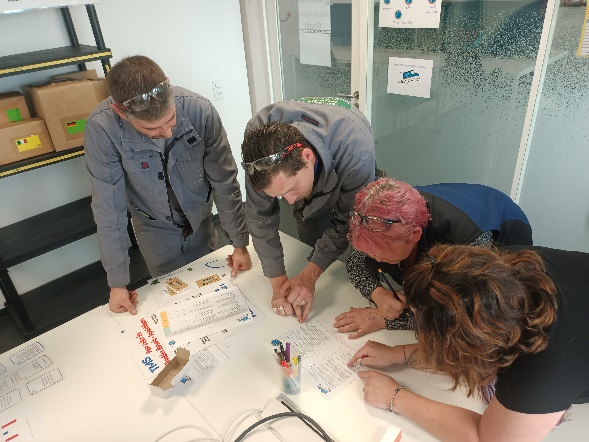 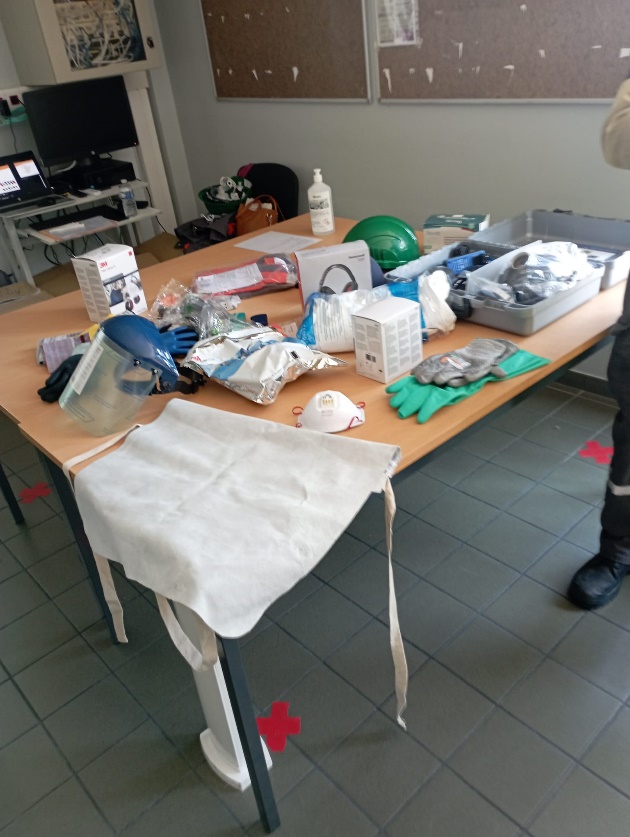 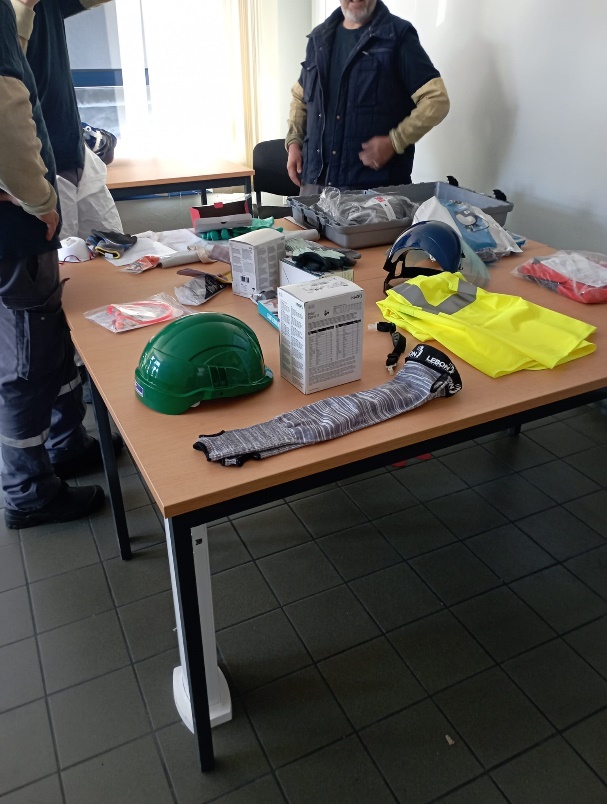 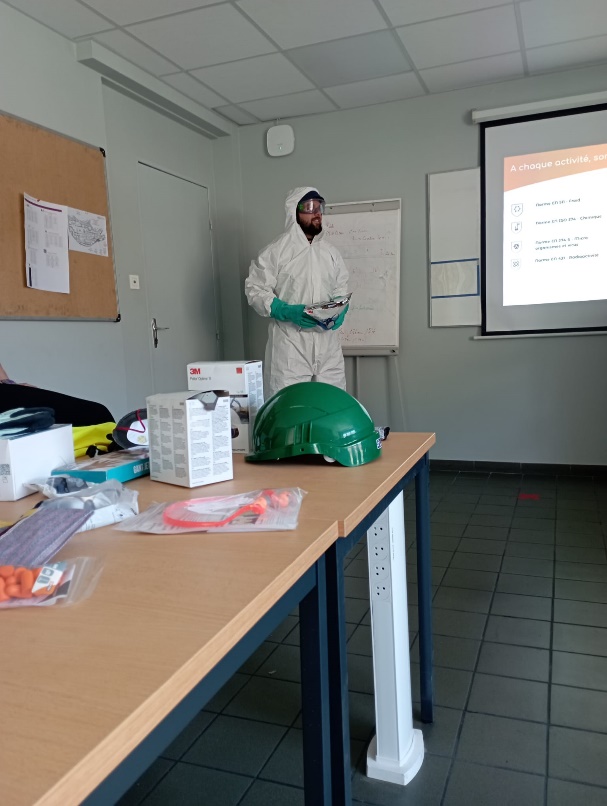 Que se passe-t-il chez nos adhérents ?
Safety Day Le chenois – 19.06.2023







Safety Day MAC PLUS / MECA PLUS – 22.09.2023
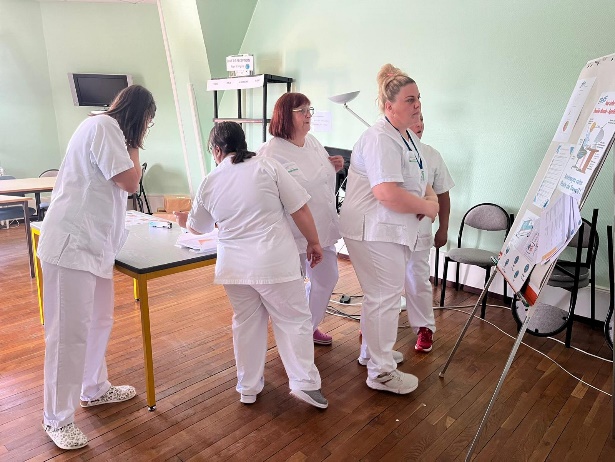 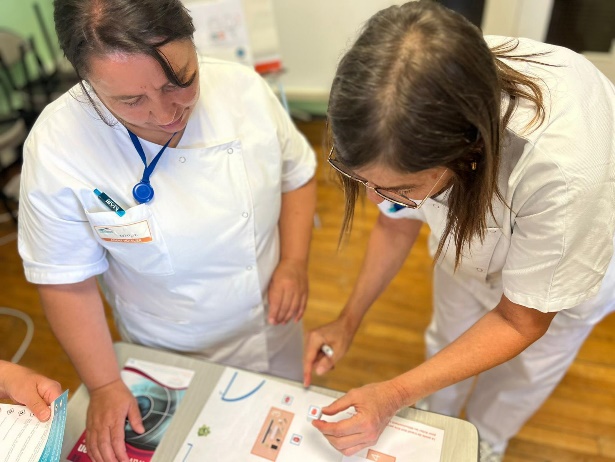 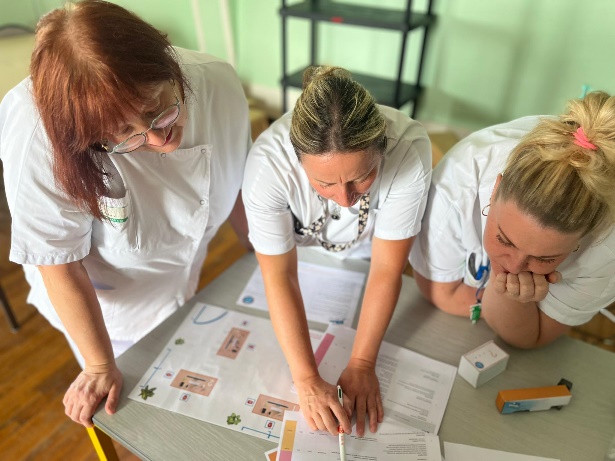 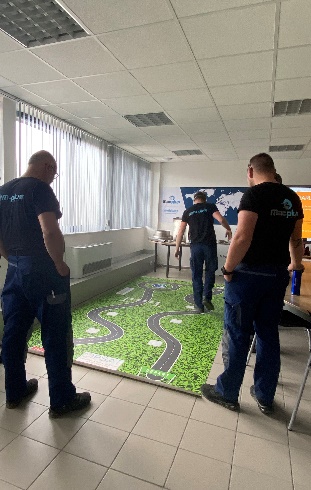 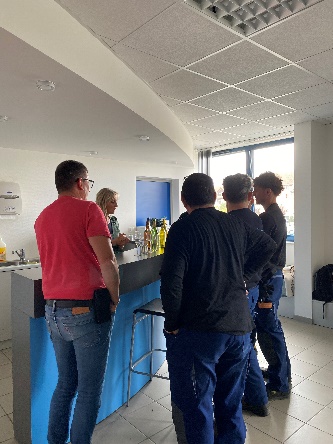 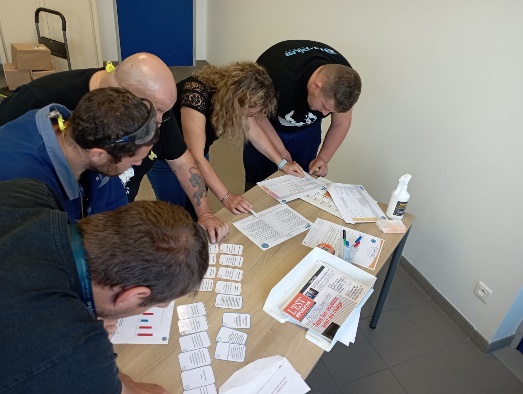 Que se passe-t-il chez nos adhérents ?
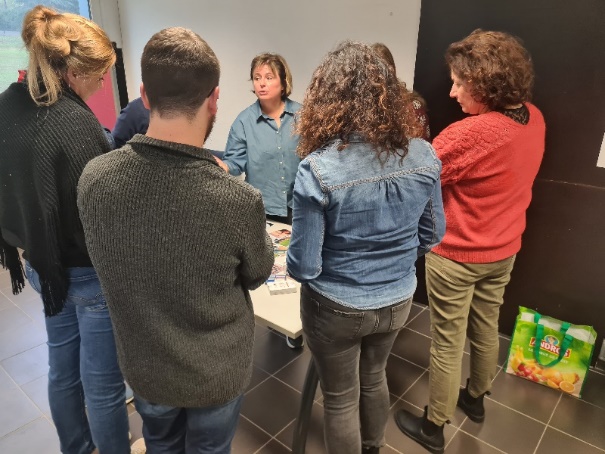 Frip’Vie – 24.10.2023





SICTA – 14.12.2023
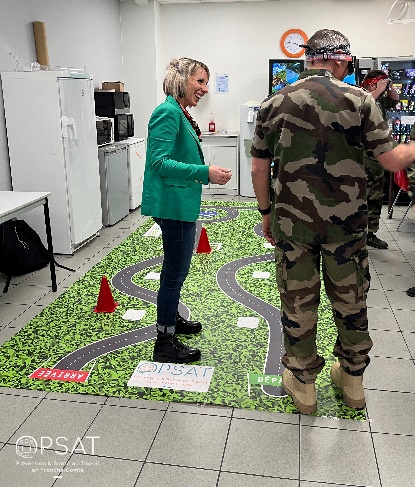 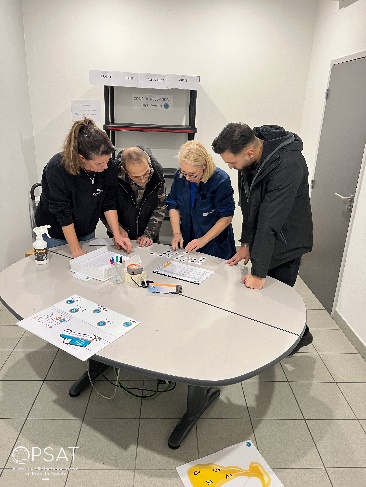 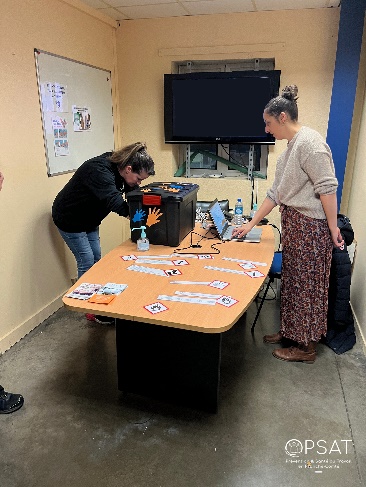 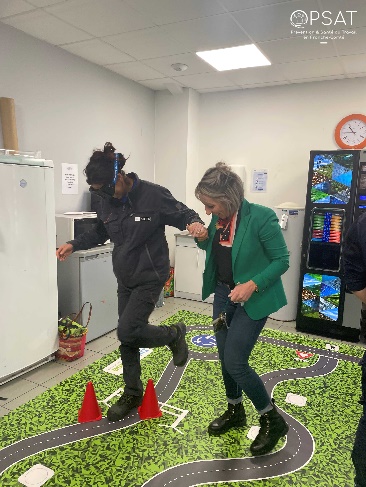 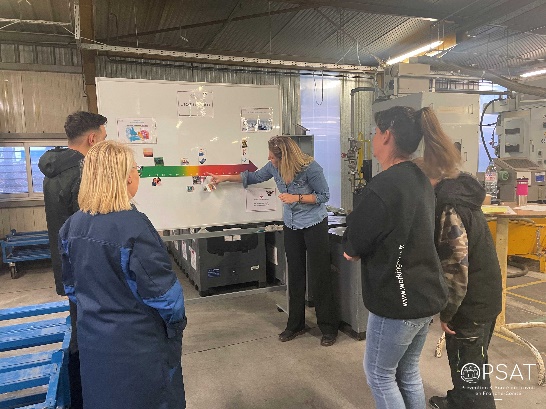 Que se passe-t-il chez nos adhérents ?
VIVRE ADOM, MAISON et SERVICES et SAPDB GROUP
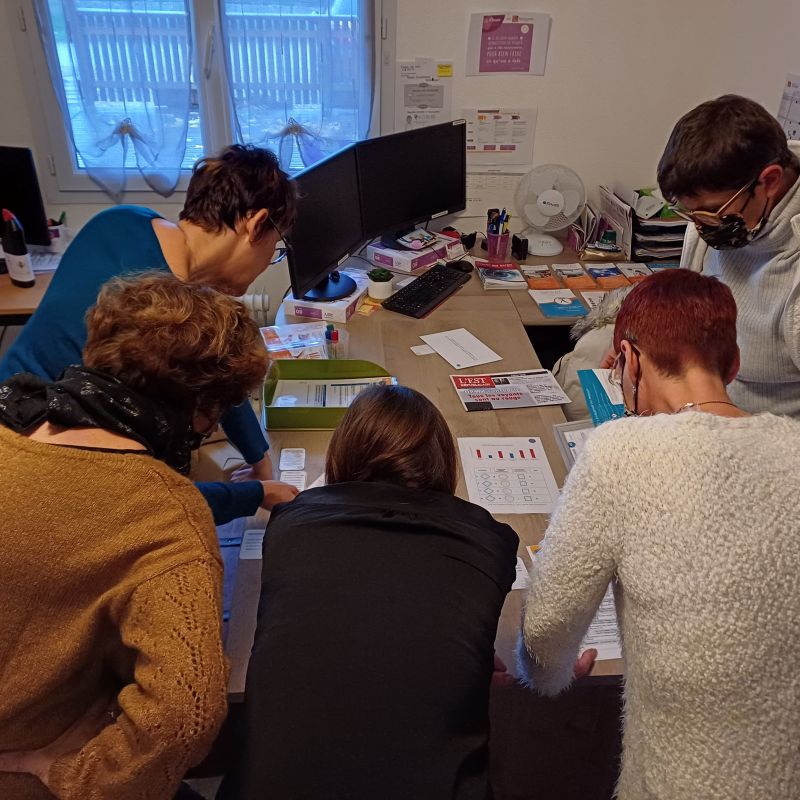 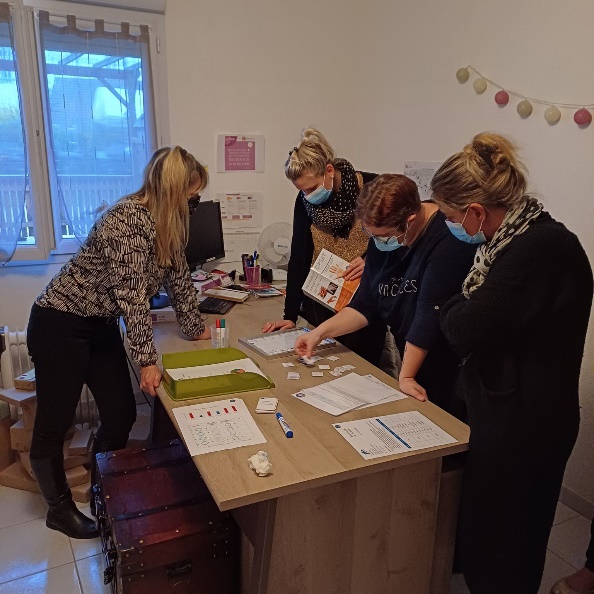 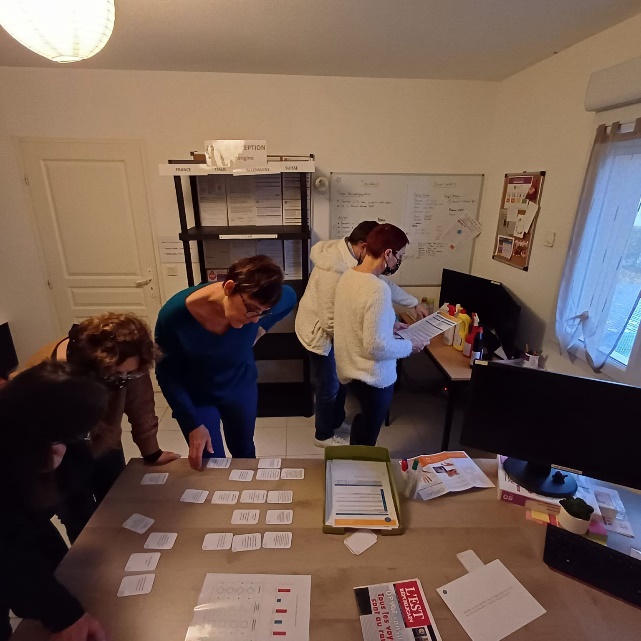 Évènements
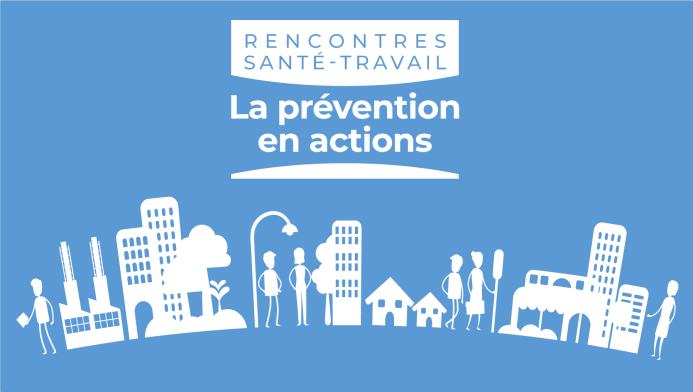 Rencontres Santé Travail : participation à l’événement national
 porté par PRESANSE du 20 au 24 mars 2023
Programme : 
20/03 à Vesoul
21/03 à Pontarlier
23/03 à Belfort
24/03 à Dole
Retours d’expérience par les entreprises adhérentes suite à l’accompagnement d’OPSAT sur 3 thématiques :
Accompagnement à la réalisation du document unique d’évaluation des risques professionnels : de l’identification à la construction du plan d’actions
Réalisation d’une action de prévention primaire
Prévention de la désinsertion professionnelle et maintien dans l’emploi
Ateliers d’informations : 
Prévention des addictions
Prévention de la désinsertion professionnelle
L’Offre Socle de Services d’OPSAT : le pack prévention santé travail
Démarche d’accompagnement au DUERP
CPTS
Évènements
+ de 350 participants
13 témoignages : ADMR / CRIT /MARCILLAT LOULANS / CORA /  COLLECTIF ORGANISATION / CLAVIERES SAS / MILLET /  FC SOCHAUX MONTBELIARD / ALLRIM / SMRC / ESTIVALET / SAS PRO à PRO DISTRIBUTION / LE DÉCOLLETAGE JURASSIEN
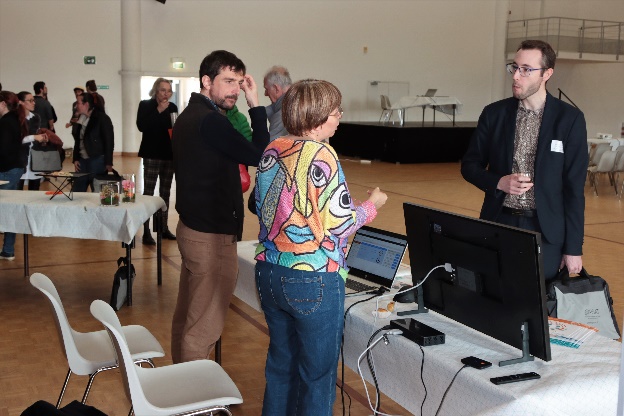 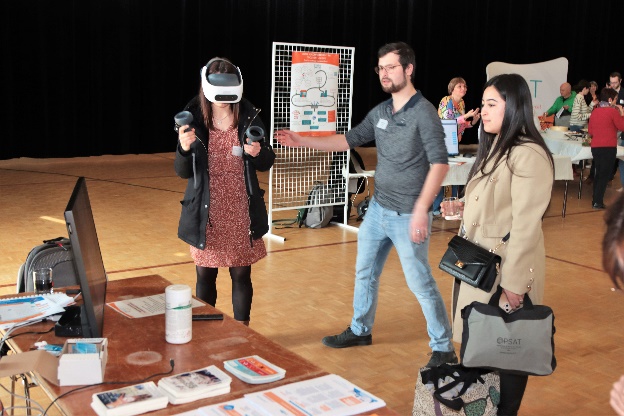 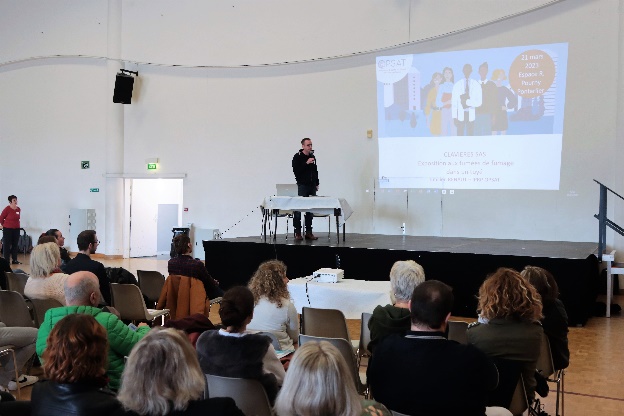 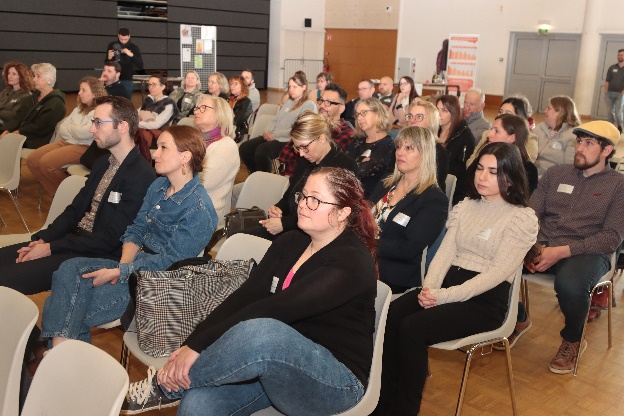 Évènements
13.04.2023 : Journée Serious Game à Strasbourg
Organisé par la Société de Médecine et Santé au Travail de Strasbourg 
Animation d’une conférence pour mettre en lumière la mise en place de notre Escape Game et stand en présentant différentes énigmes
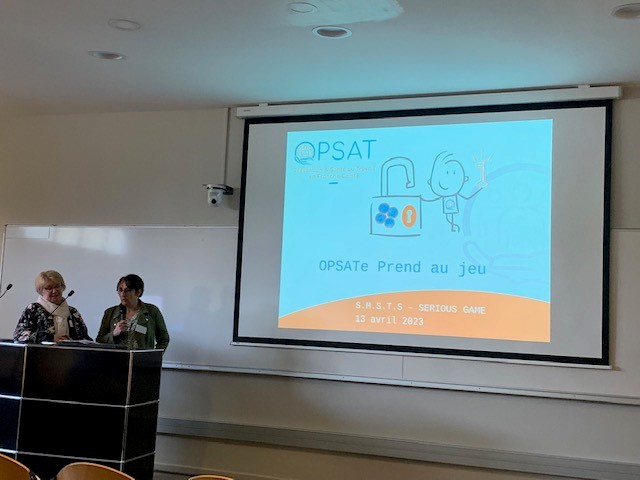 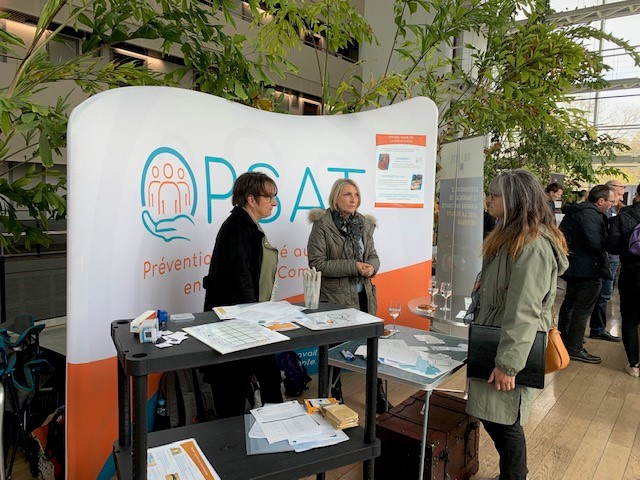 Évènements
24.05.2023 – Forum de l’emploi (Montbéliard)
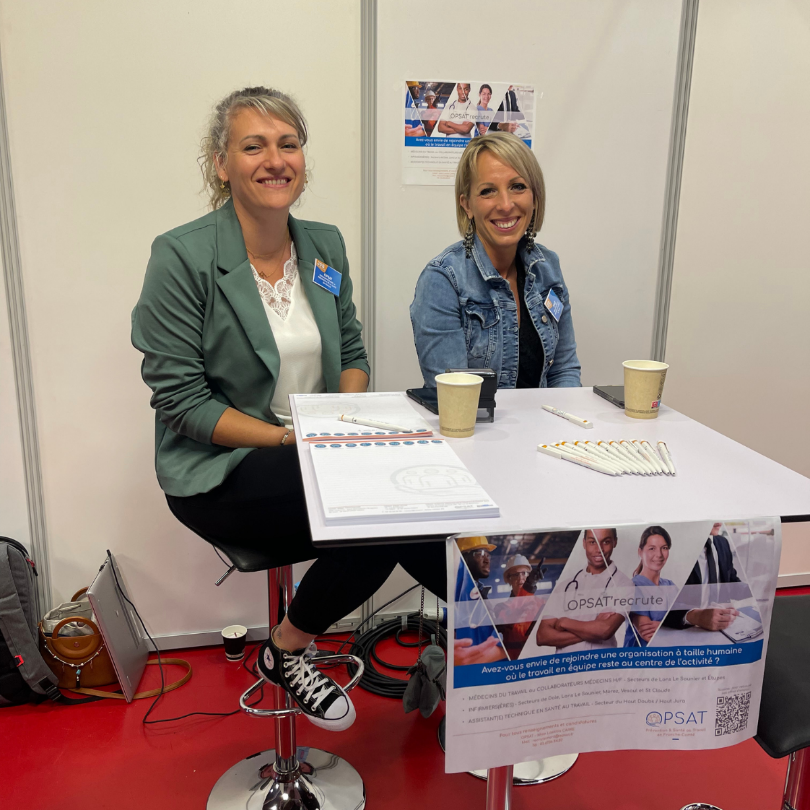 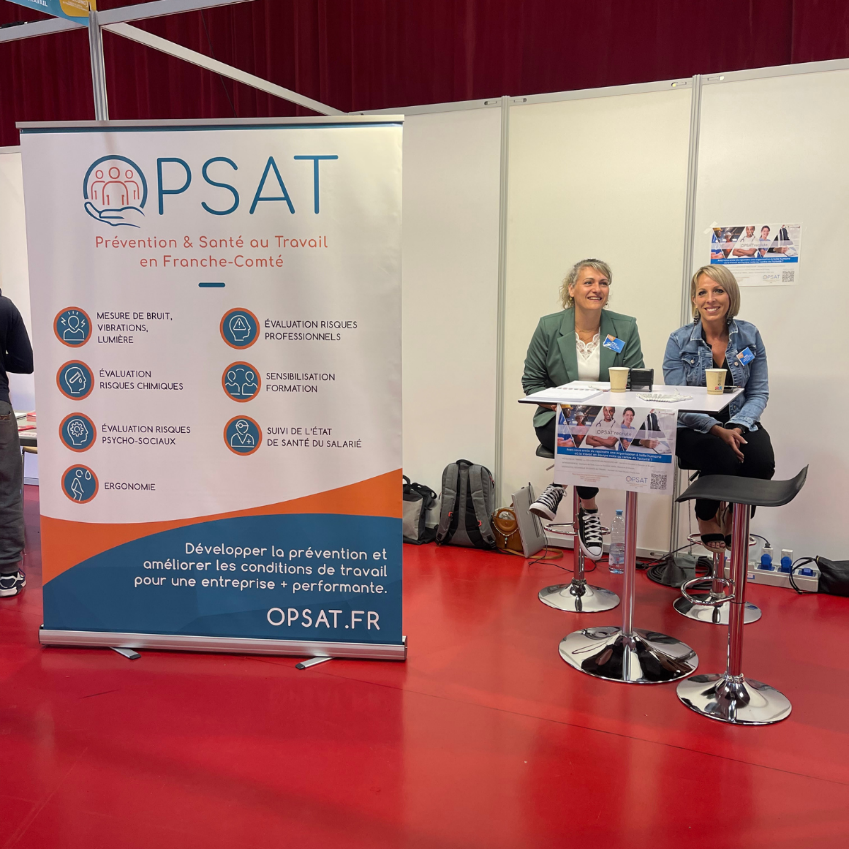 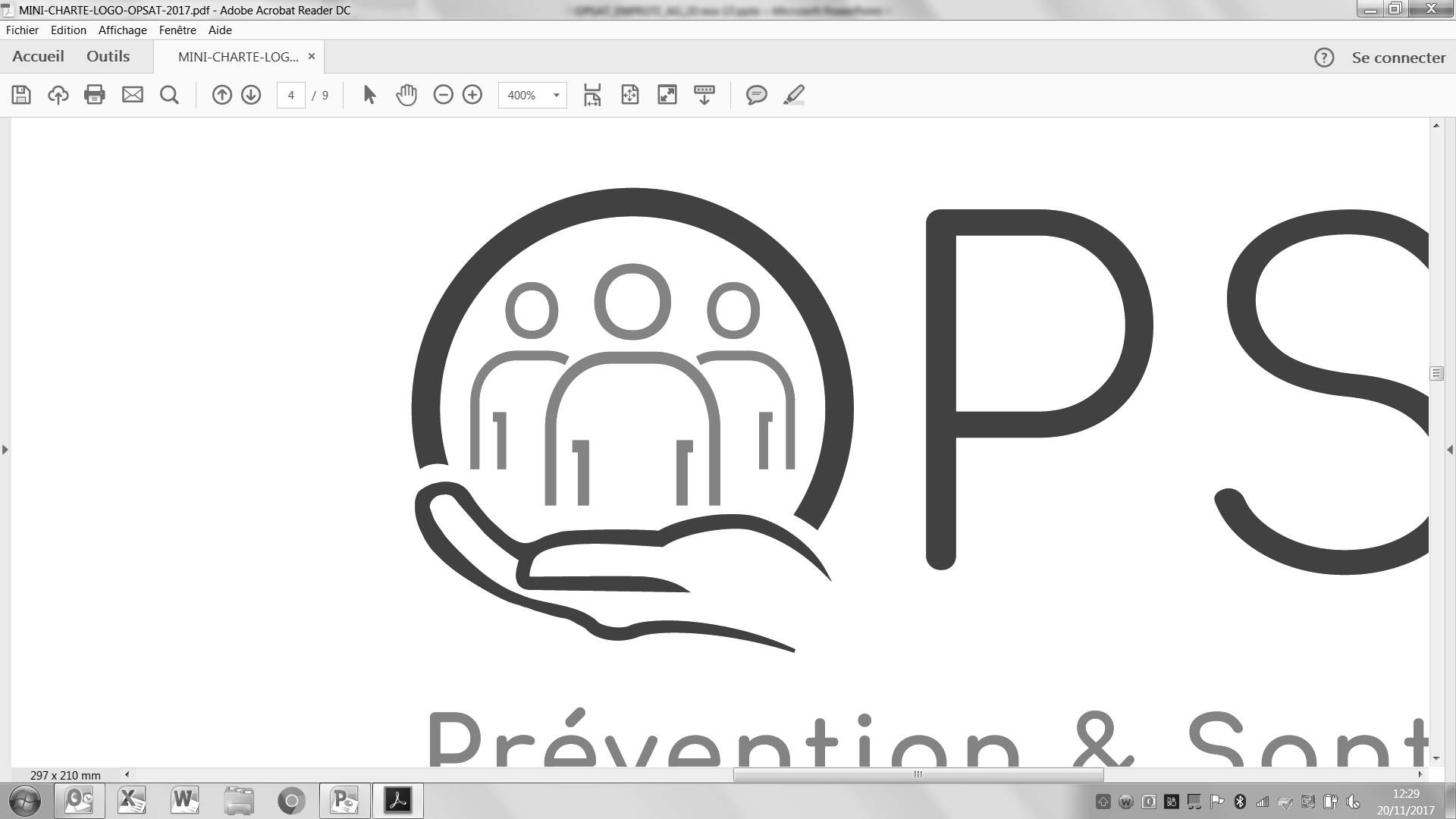 MERCI DE VOTRE ATTENTION
Ou Professionnel de santé
     (Collaborateur,     
     interne, IDEST)
    sous protocole.